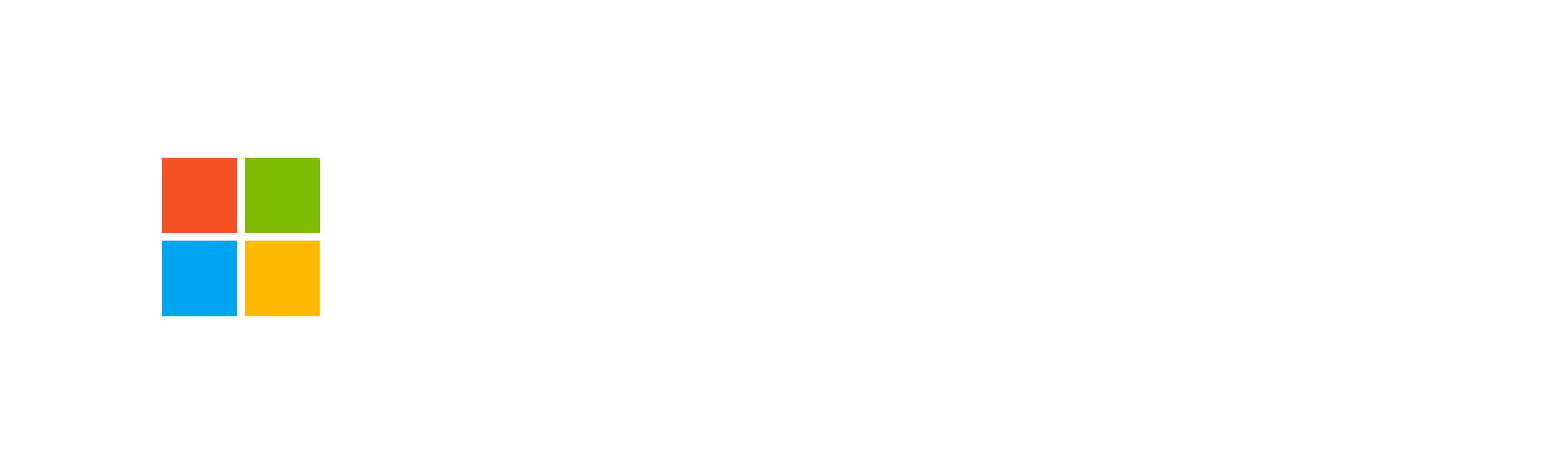 Zero Trust adoption resources
What’s included?
Progress tracker for each business scenario
Track recommended tasks across four stages
Read the included instructions to use the tracking features
Customize these for your organization
Stakeholder teams for each business scenario
Example stakeholder teams for each business scenario
Customize the team for your organization
Using the progress trackers
Shields have three states:
This slide is for internal use only.
To change the state, delete the icon. This will reveal the next state underneath.
Please familiarize yourself with the deck and ensure the slide is hidden before presenting.
Not Started
In Progress
Complete
Diamonds have two states:
Incomplete
Complete
The progress bar indicates the stage on which the client is primarily focused.
Hold shift and drag the marker to move it along the progress bar. “Invisible” blocks beneath the bar can be used to precisely align the marker to each stage.
When all stages are complete, delete the line, marker, and checkmark to reveal the checkmark’s Finished state.
Using the stakeholder slide
These cards are made for a 4x3 grid.
Stakeholder info is shown in cards.
This slide is for internal use only.
To add cards, copy and paste the template or hold Ctrl and drag the template to create a duplicate.
Six or fewer stakeholders?Leave the top row blank.
More than nine?Add another Stakeholder slide, repeating the primary stakeholders, like project leads, who are shown in the sidebar.
To change the photoClick twice on the placeholder photo. Navigate to Picture Format > Change Picture. Adjust positioning with the Crop tool if needed.
To change any textClick on the placeholder text and replace it. Overset text will resize to fit within the card.
Please familiarize yourself with the deck and ensure the slide is hidden before presenting.
Want to go an extra mile on your design?
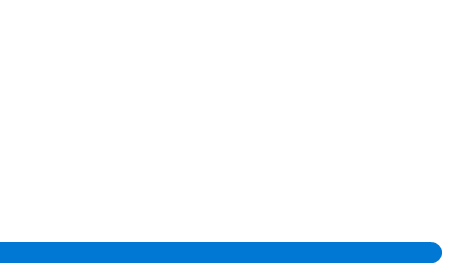 Use Shift+Enter to keep the last word of a paragraph from being alone on a line.
Role
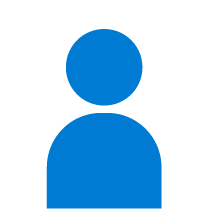 First Lastname
A description of their responsibilities pertaining to this project, written in two to five lines of text.
Rapidly modernize your security posture
Rapidly modernize your security posture
Stage 1
Stage 2
Stage 3
Stage 4
Develop a response readiness plan
Identify risks to your organization
Visualize your security posture using audience-appropriate dashboards
Continuously educate users
Evolve your organization’s SecOps capability
Inventory your digital estate
Identify gaps in your security posture
Document and manage shadow IT using Microsoft Defender for Cloud Apps
Implement basic hygiene practices
Capture your initial Secure Score status
Continue to manage risk
Update your status for Secure Score
Develop a methodology for  patching and updating systems
Identify regulatory requirements
Capture your status in Compliance Manager
Set leadership expectations
Security posture stakeholders
Sponsor
CISO
Architecture Lead
End user security and usability (EUC) lead
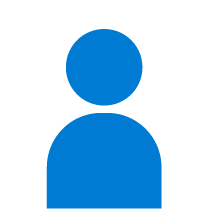 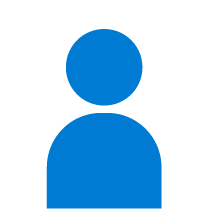 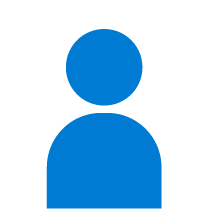 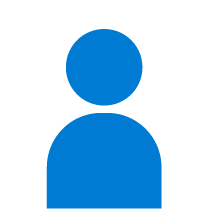 Name
Name
Name
Name
Strategy, steering, escalation, approvals, business alignment, and management coordination.
Security and governance of identities, devices, and apps. Owns risk and policy determination, tracking and reporting
Tech requirements, architecture, reviews, decisions, and prioritization
Your users’ needs and feedback.
Card template
Business Unit Representative
Role
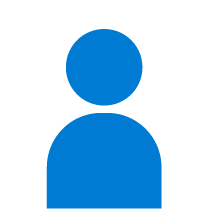 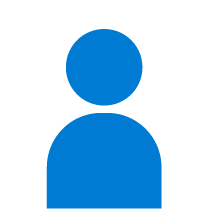 Project Lead
Device management architect
App management lead
Services admins
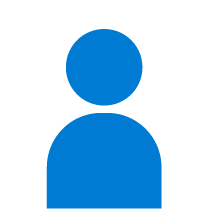 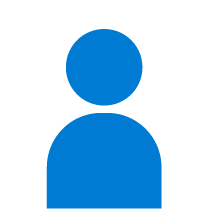 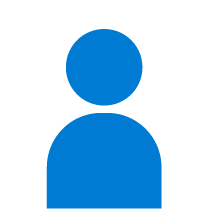 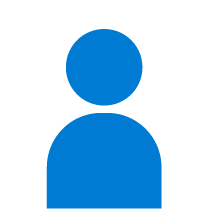 Name
Name
Name
Name
Name
Name
Need and feedback from your business units.
A description of their responsibilities pertaining to this project, written in two to five lines of text.
Overall engagement, resources, timeline and schedule, communications, and other elements.
The strategy for protecting organization data on devices, including managing devices
Prioritization and tech requirements for app investments, including bringing apps up to standards with modern authentication and Azure AD Conditional Access policies.
Tenant environment (preparation, testing, configuration).
Secure remote andhybrid work
Secure remote and hybrid work
Stage 1
Stage 2
Stage 3
Stage 4
Verify and secure every identity with strong authentication
Register devices with Azure AD
Enroll devices into management and apply recommended security protections
Monitor device configuration drift
Implement Zero Trust starting point identity and device access policies
Implement passwordless authentication
Integrate SaaS apps with Azure AD for single sign-on
Allow only compliant and trusted devices to access data
Use App Proxy with on-prem apps for single sign-on
New applications that are deployed use modern authentication
Secure remote and hybrid work stakeholders
Sponsor
CISO
Arch Lead
Identity architect
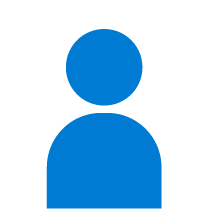 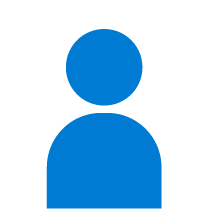 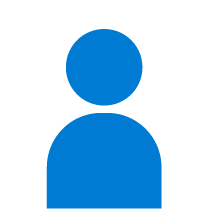 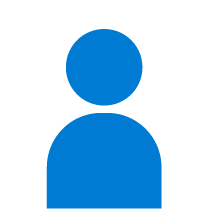 Name
Name
Name
Name
Strategy, steering, escalation, approvals, business alignment, management coordination
Security and governance of identities, devices, and apps; risk and policy determination, tracking and reporting
Tech requirements, architecture, reviews, decisions, and prioritization
Determines required controls to address tech and architecture requirements; implements these
Card template
Role
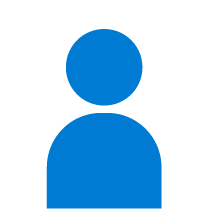 Project Lead
Device management architect
App management lead
M365 admins
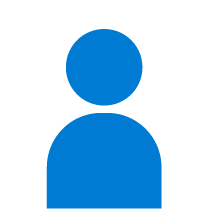 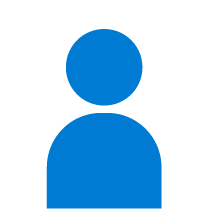 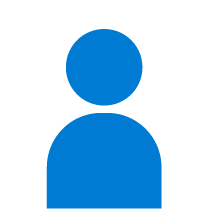 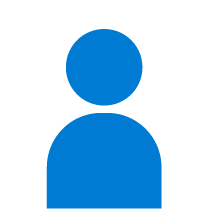 Name
Name
Name
Name
Name
A description of their responsibilities pertaining to this project, written in two to five lines of text.
Manage overall engagement, resources, timeline and schedule, communications, etc.
Implements the strategy for protecting organization data on devices, including managing devices
Tech requirements, and prioritization of app investments —  bringing apps up to standards with modern authentication and coordinating apps with conditional access rules
Tenant/environment, preparation, configuration, testing
Identify and protect sensitive business data
Identify and protect sensitive  business data
Stage 1
Stage 2
Stage 3
Stage 4
Discover and identify sensitive business data
Develop and test a classification schema
Add protection to labels
Extend labels and protection to data in SaaS apps, including DLP
Introduce automatic & recommended labeling
Discover non-sanctioned SaaS apps
Apply labels to data across Microsoft 365
Extend automated classification to all services
Extend DLP policies across Microsoft 365
Extend labels and protection to data in on-premises repositories
Encrypt network communication
Introduce basic DLP policies
Implement key insider risk management policies
Set up secure Teams for sharing data internally and externally with business partners
Protect organization data in cloud infrastructure
Information protection stakeholders
Sponsor
CISO
IT Compliance Manager
Investigation and audit roles
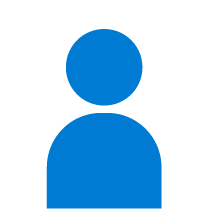 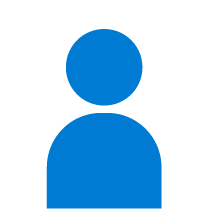 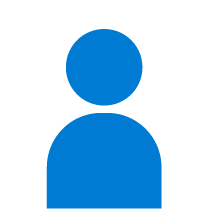 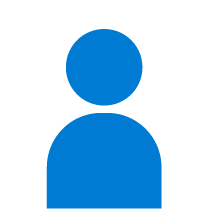 Name
Name
Name
Name
Strategy, steering, escalation, approvals, business alignment, management coordination
Protection and governance of data assets and systems; risk and policy determination, tracking and reporting
Determines required controls to address compliance and protection requirements
Investigation and reporting in cooperation with compliance and protection leads
Card template
Role
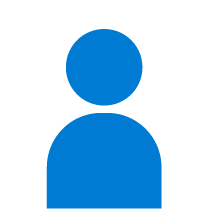 Project Lead
Information Protection Manager
Arch Lead
M365 admins
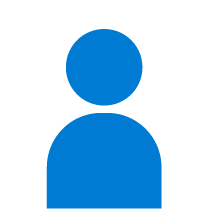 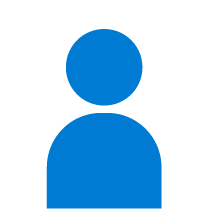 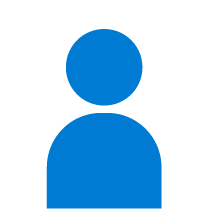 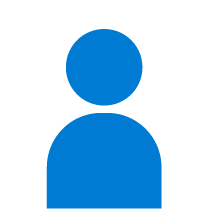 Name
Name
Name
Name
Name
A description of their responsibilities pertaining to this project, written in two to five lines of text.
Manage overall engagement, resources, timeline and schedule, communications, etc.
Data classification and sensitive data identification, controls and remediation
Tech requirements, architecture, reviews, decisions & prioritization
Tenant/environment, preparation, configuration, testing